PHY 712 Electrodynamics
9-9:50 AM  MWF  Olin 103

Plan for Lecture 25:
Complete reading of Chap. 9 & 10
Superposition of radiation
Scattered radiation
03/24/2017
PHY 712  Spring 2017 -- Lecture 25
1
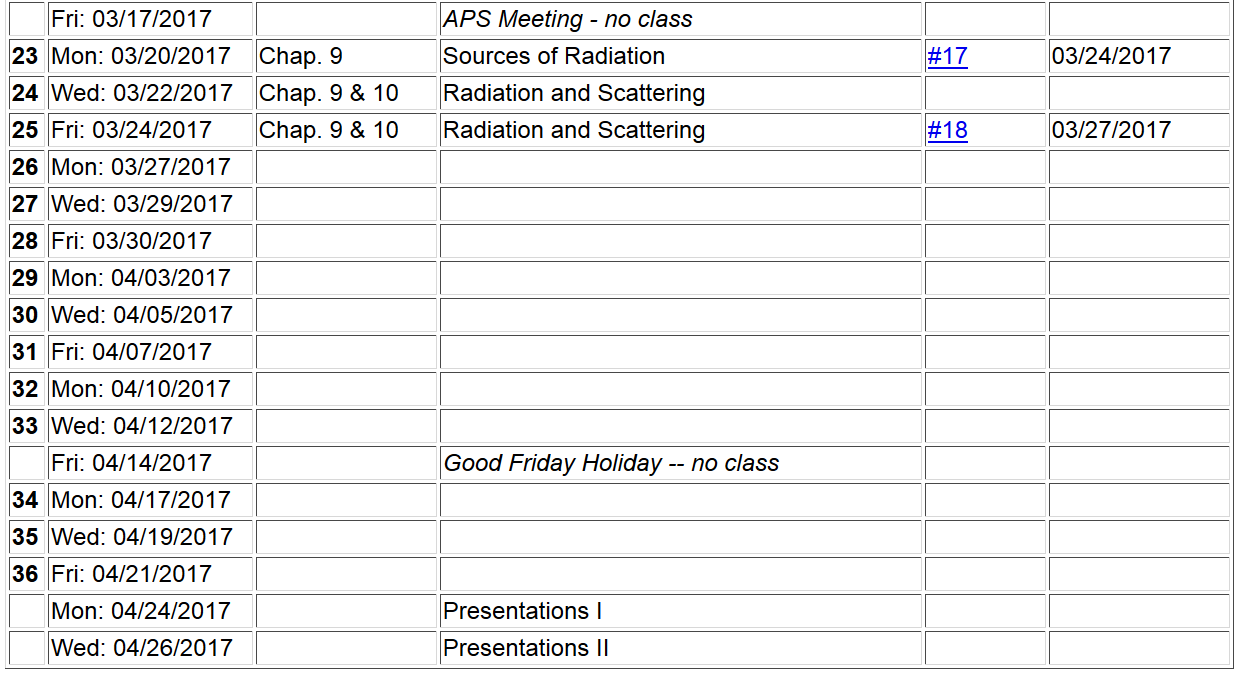 03/24/2017
PHY 712  Spring 2017 -- Lecture 25
2
Electromagnetic waves from time harmonic sources – review:
03/24/2017
PHY 712  Spring 2017 -- Lecture 25
3
Consider antenna source (center-fed)
            Note – these notes differ from previous formulation d/2  d
r
z
d
q
y
f
d
x
03/24/2017
PHY 712  Spring 2017 -- Lecture 25
4
4
Consider antenna source -- continued
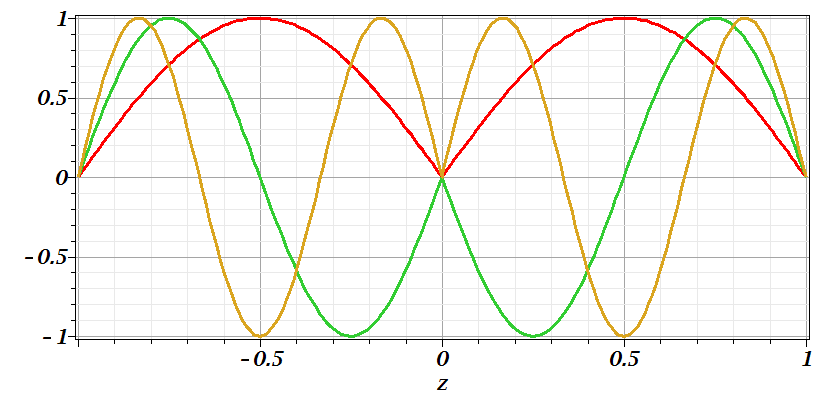 n=1
n=2
n=3
03/24/2017
PHY 712  Spring 2017 -- Lecture 25
5
Consider antenna source -- continued
03/24/2017
PHY 712  Spring 2017 -- Lecture 25
6
Consider antenna source -- continued
03/24/2017
PHY 712  Spring 2017 -- Lecture 25
7
Consider antenna source -- continued
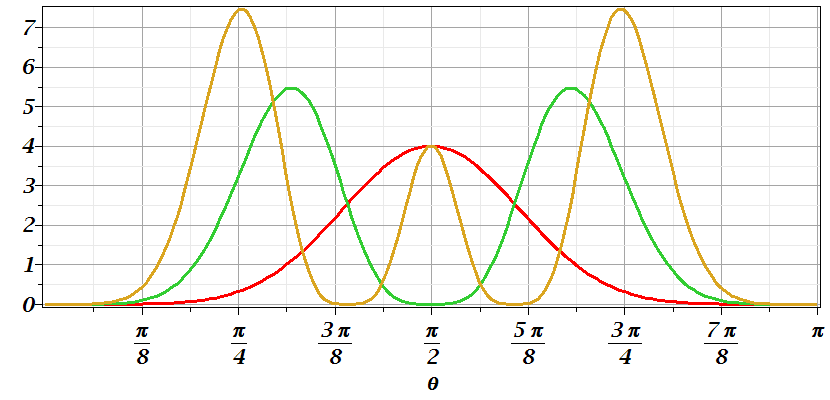 n=1
n=2
n=3
03/24/2017
PHY 712  Spring 2017 -- Lecture 25
8
Consider antenna source -- continued
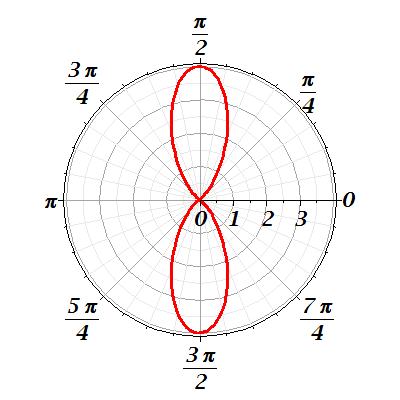 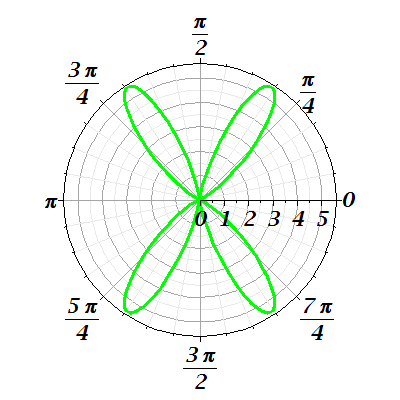 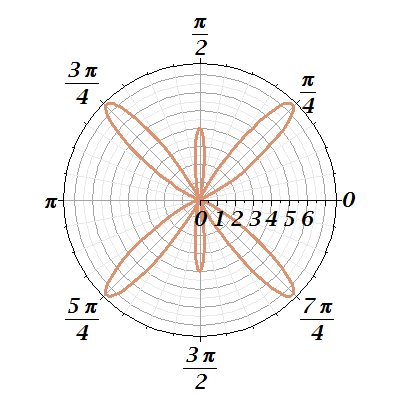 n=3
n=2
n=1
03/24/2017
PHY 712  Spring 2017 -- Lecture 25
9
Radiation from antenna arrays
z
y
q
f
x
2d
a
03/24/2017
PHY 712  Spring 2017 -- Lecture 25
10
Radiation from antenna arrays -- continued
03/24/2017
PHY 712  Spring 2017 -- Lecture 25
11
Radiation from antenna arrays -- continued
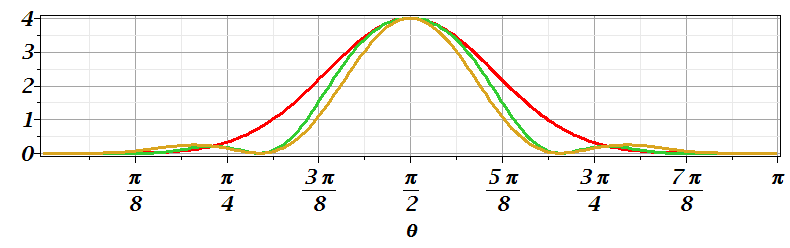 N=2;a=d/2; f=0
N=2;a=d; f=0
N=0
03/24/2017
PHY 712  Spring 2017 -- Lecture 25
12
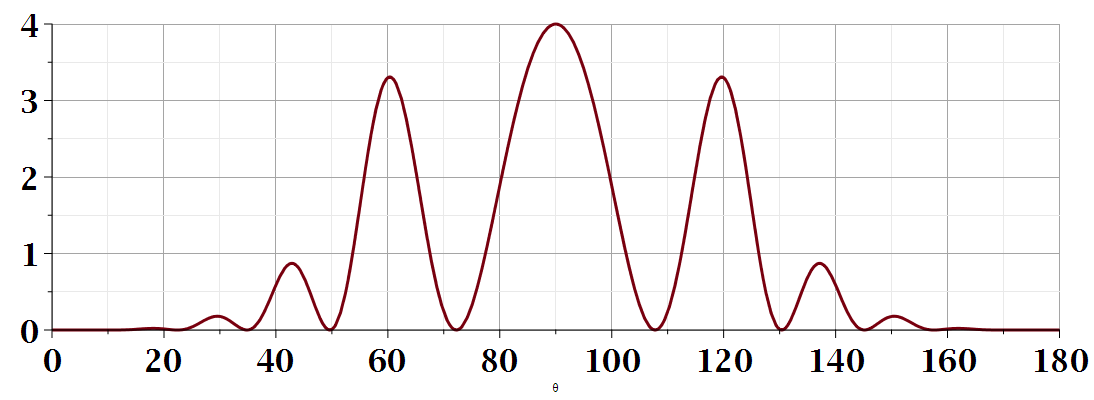 q
Additional amplitude patterns can be obtained by controlling relative phases of antennas.
03/24/2017
PHY 712  Spring 2017 -- Lecture 25
13
Brief introduction to multipole expansion of electromagnetic fields (Chap. 9.7)
03/24/2017
PHY 712  Spring 2017 -- Lecture 25
14
Multipole expansion of electromagnetic fields -- continued
03/24/2017
PHY 712  Spring 2017 -- Lecture 25
15
Multipole expansion of electromagnetic fields -- continued
spherical Bessel function
spherical Bessel function
03/24/2017
PHY 712  Spring 2017 -- Lecture 25
16
Multipole expansion of electromagnetic fields -- continued
03/24/2017
PHY 712  Spring 2017 -- Lecture 25
17
Multipole expansion of electromagnetic fields -- continued
03/24/2017
PHY 712  Spring 2017 -- Lecture 25
18
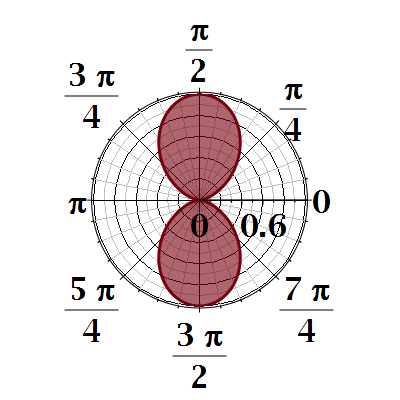 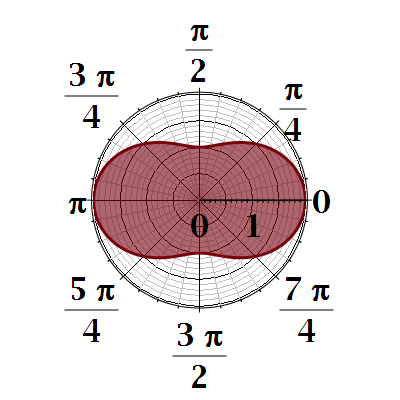 03/24/2017
PHY 712  Spring 2017 -- Lecture 25
19
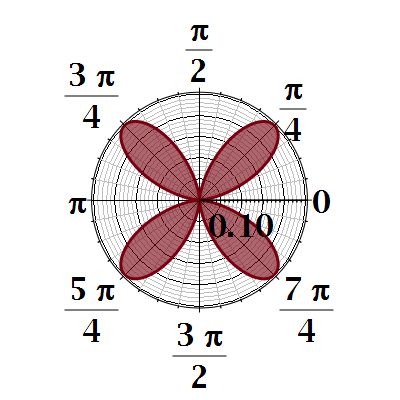 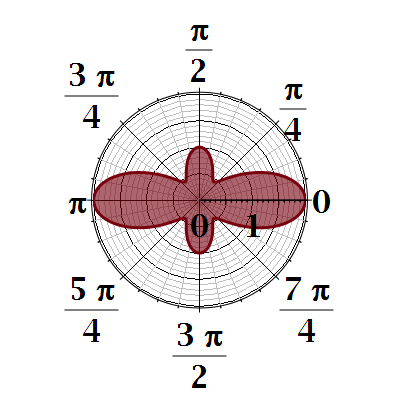 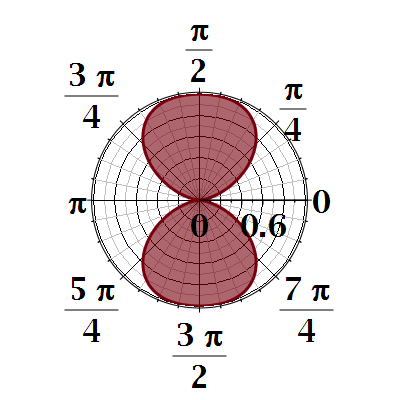 03/24/2017
PHY 712  Spring 2017 -- Lecture 25
20